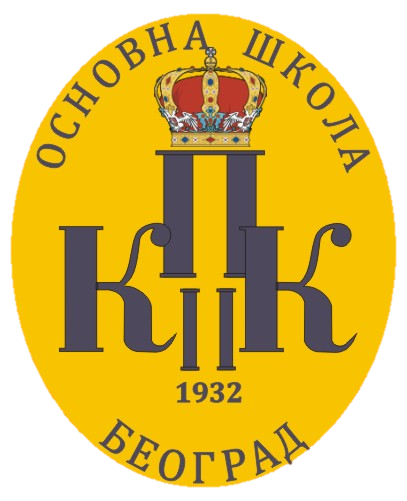 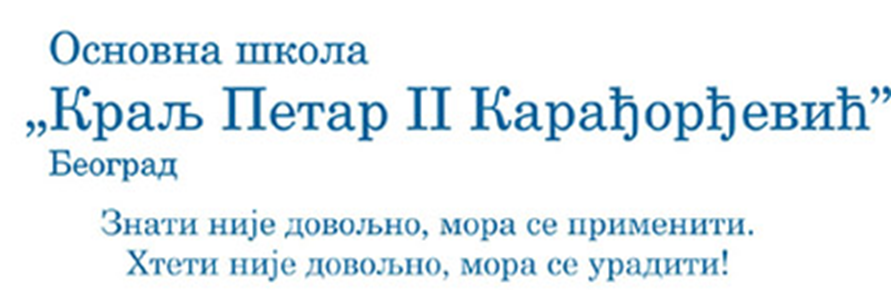 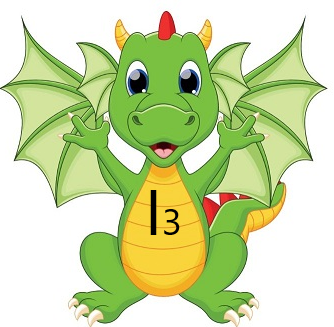 I РАЗРЕД
ИДЕЈА интернет
ДУПАЛО МИРЈАНА ОШ" КРАЉ ПЕТАР II КАРАЂОРЂЕВИЋ"
Уу
Слова А,М,И,Т
Жж
Ћћ
Цц
Аа
Хх
Њњ
Сс
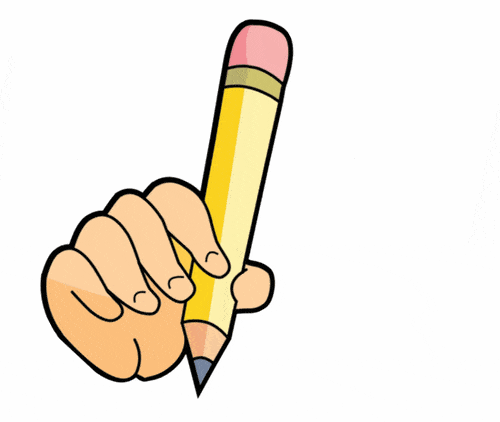 Мм
Љљ
Гг
Кк
Бб
Ии
Зз
Вв
Шш
Фф
Лл
Тт
Ее
Нн
Ђђ
Џџ
Чч
Кк
Оо
Пп
Дд
Јј
Рр
ДУПАЛО МИРЈАНА ОШ" КРАЉ ПЕТАР II КАРАЂОРЂЕВИЋ"
Вежбамо читање:
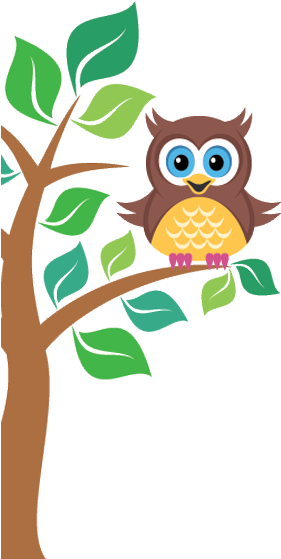 тама
тата
имам
мати
Мима
Мита
ДУПАЛО МИРЈАНА ОШ" КРАЉ ПЕТАР II КАРАЂОРЂЕВИЋ"
Прецртај реч где се не чује глас А
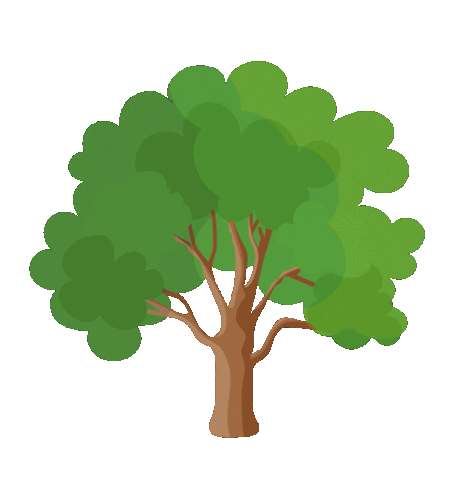 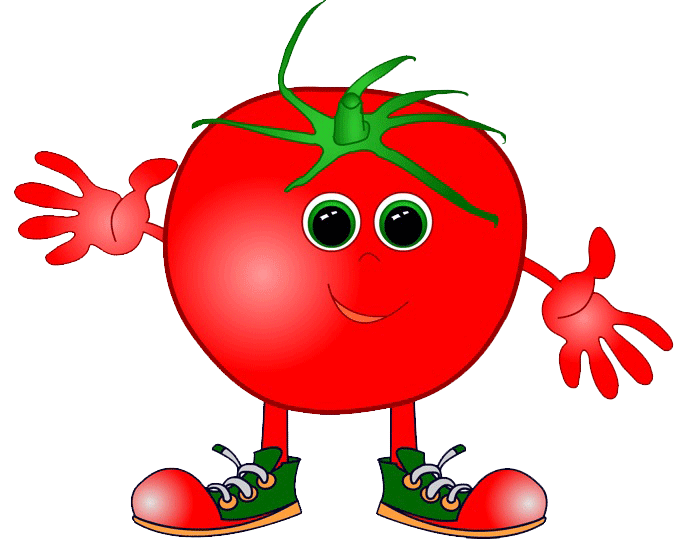 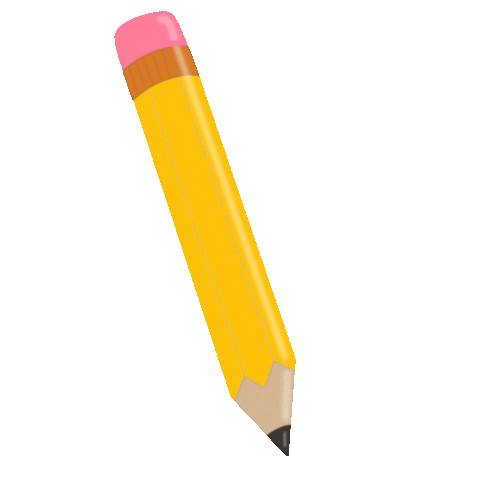 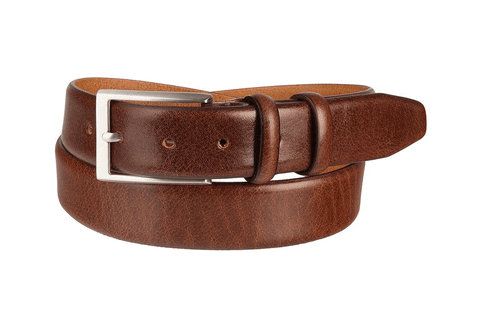 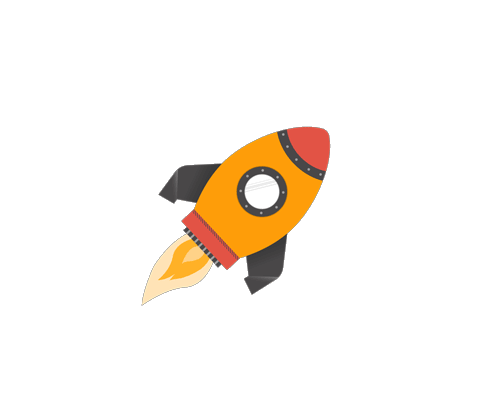 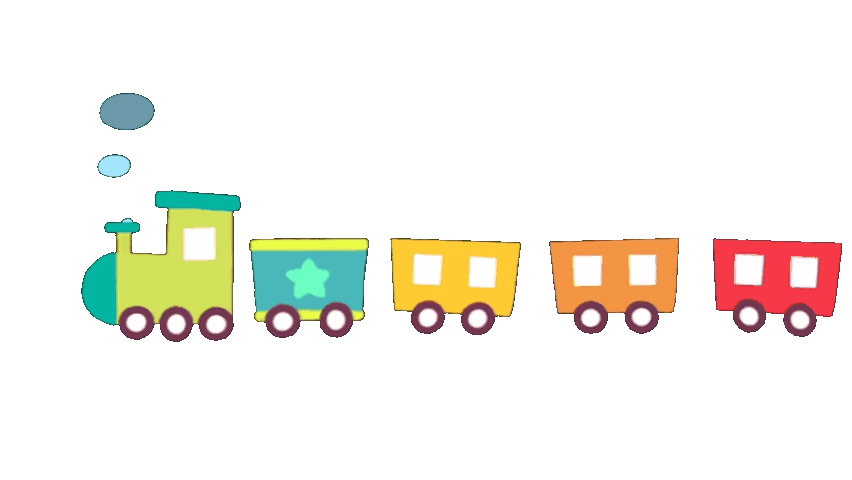 ДУПАЛО МИРЈАНА ОШ" КРАЉ ПЕТАР II КАРАЂОРЂЕВИЋ"
Од датих слова састави речи. Препиши их.
и М м а
а т а м
тама
Мима
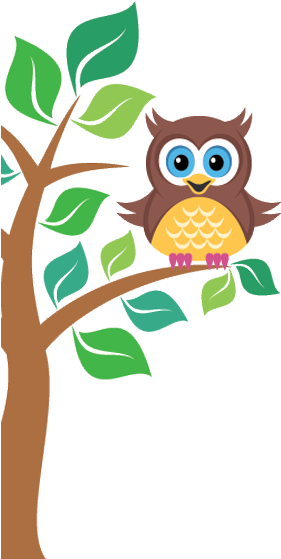 м и а м
имам
ДУПАЛО МИРЈАНА ОШ" КРАЉ ПЕТАР II КАРАЂОРЂЕВИЋ"
Прочитај и препиши реченице:
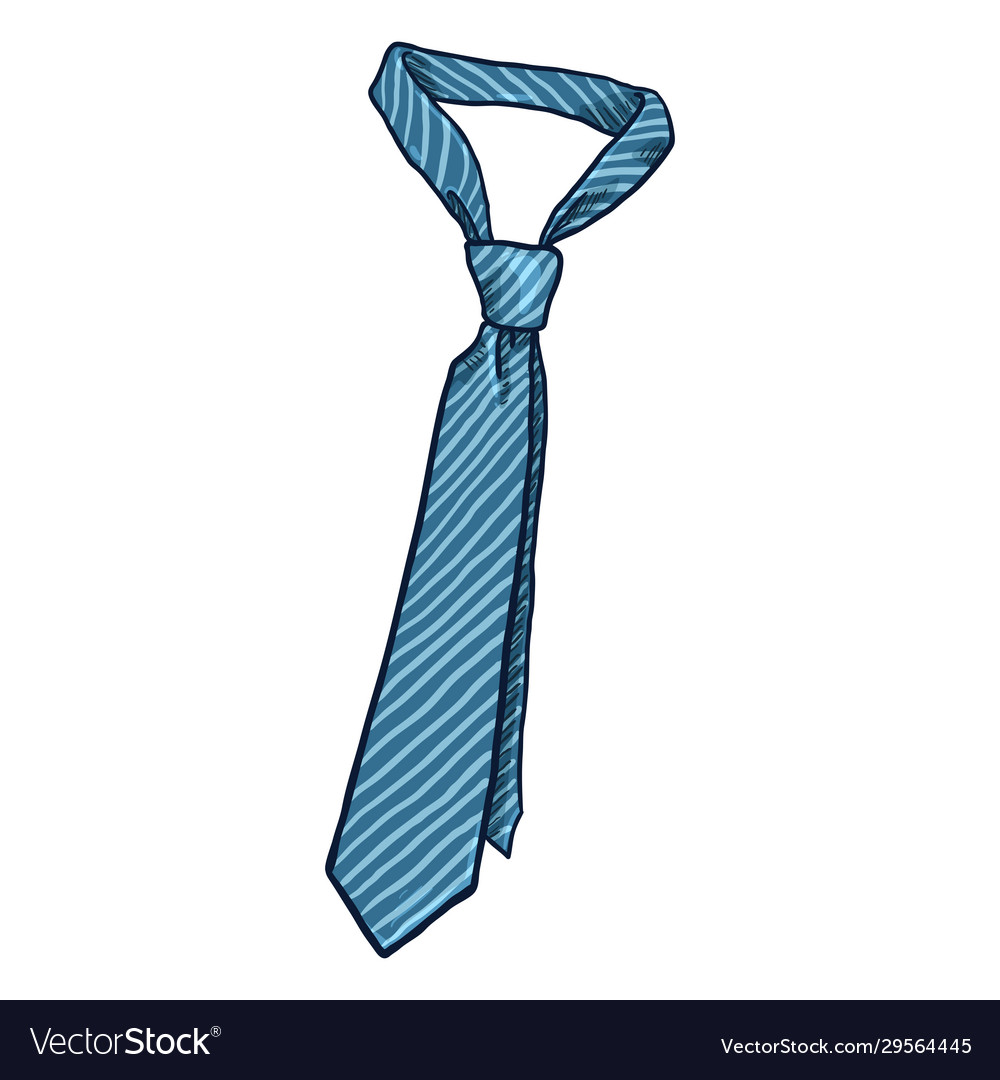 Тата има          .
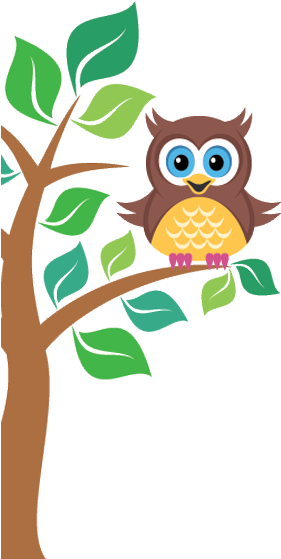 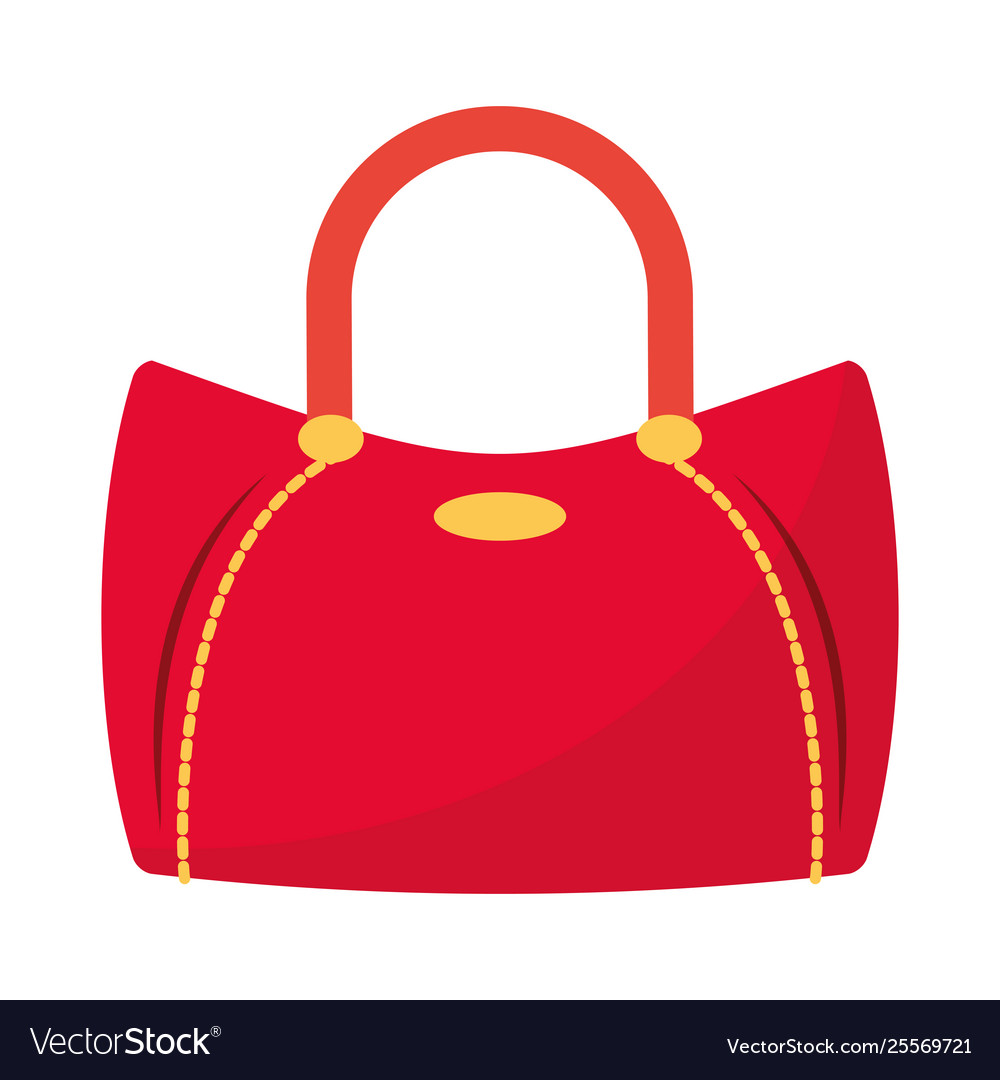 Мама има          .
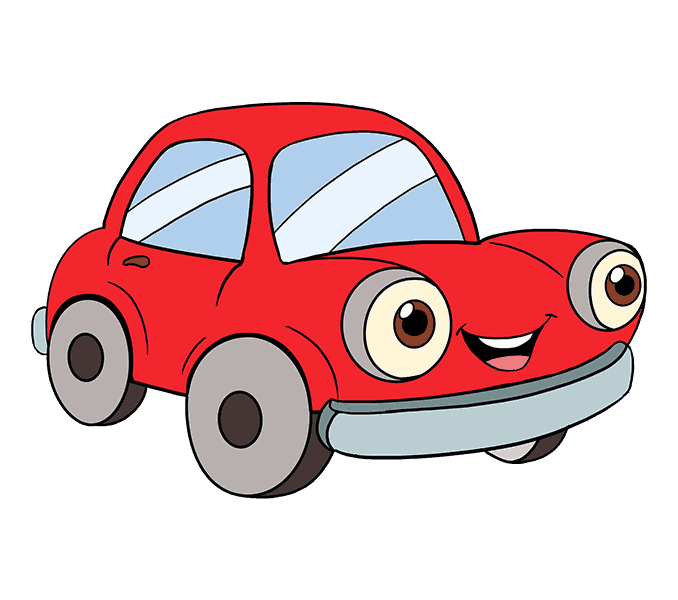 Мита има            .
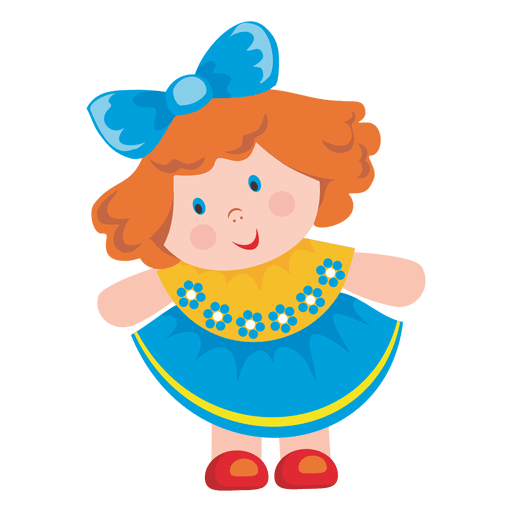 Мима има          .
ДУПАЛО МИРЈАНА ОШ" КРАЉ ПЕТАР II КАРАЂОРЂЕВИЋ"
Ко то меси, пржи, кува
ко зна тајну да ти чува
Ко брине о свима нама
то је наша добра  _  _  _  _ .
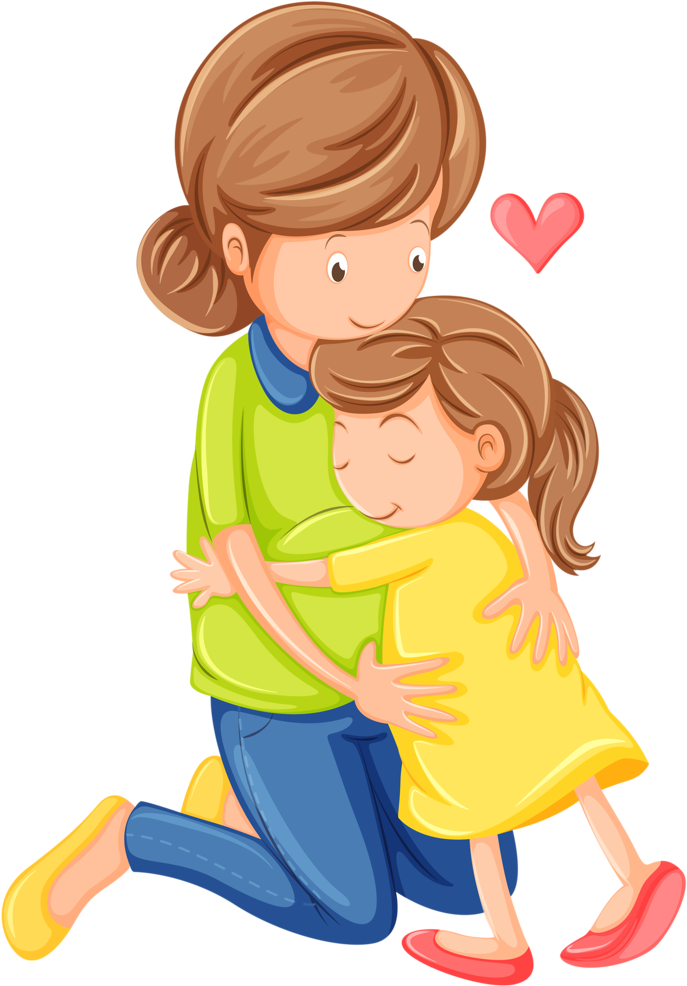 м
а
м
а
м а а м
ДУПАЛО МИРЈАНА ОШ" КРАЉ ПЕТАР II КАРАЂОРЂЕВИЋ"
Ко испуни сваку жељу
чије руке жито мељу
ко лава за гриву хвата
па то само може   _  _  _  _ .
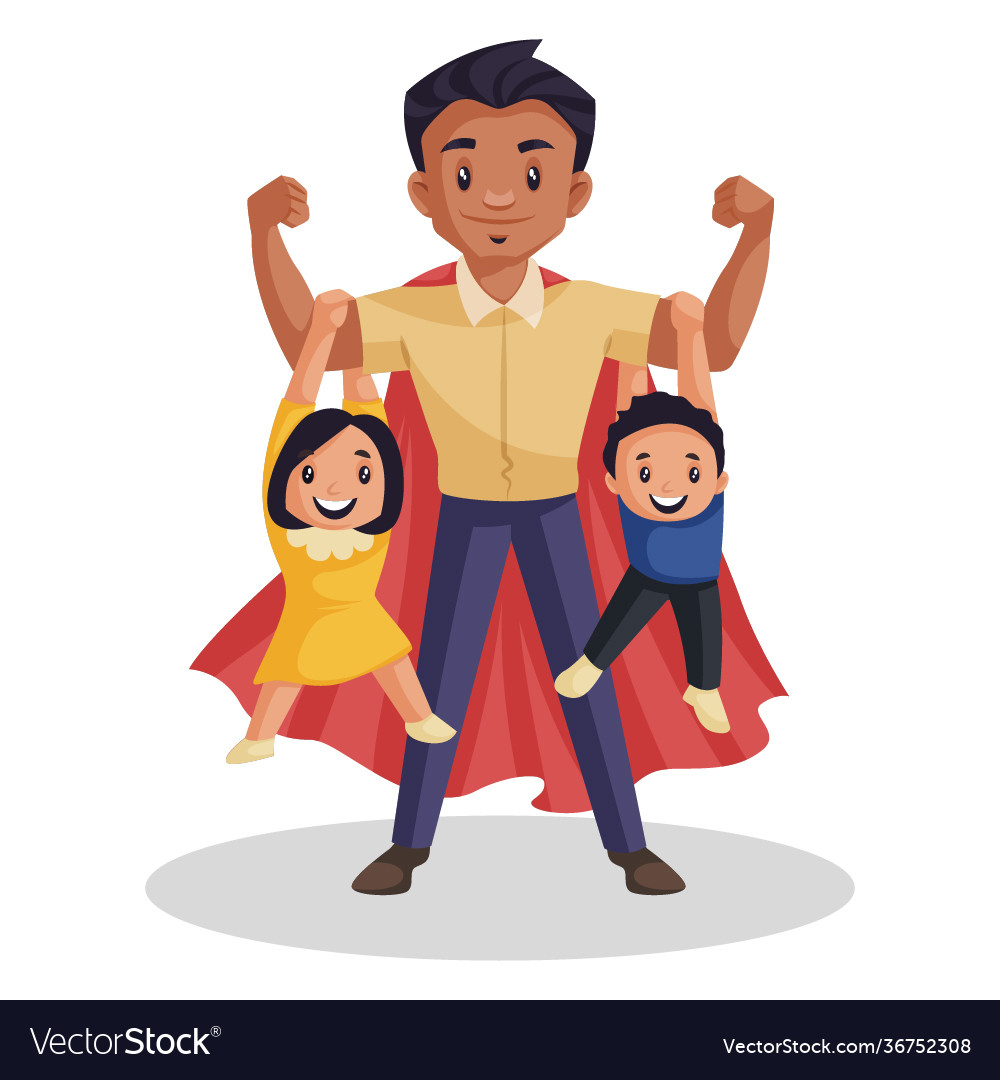 а
а
т
т
т а а т
ДУПАЛО МИРЈАНА ОШ" КРАЉ ПЕТАР II КАРАЂОРЂЕВИЋ"
Он царева блага вреди
он све може да победи
ако игра срцем свим
он се зове први  _  _  _ .
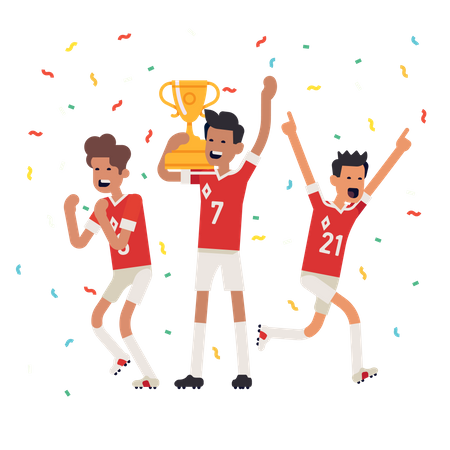 и
м
т
т м и
ДУПАЛО МИРЈАНА ОШ" КРАЉ ПЕТАР II КАРАЂОРЂЕВИЋ"